Развлечение в старшей разновозрастной группе
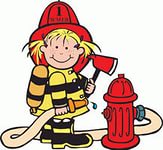 «Юный пожарник»
Провела:  музыкальный руководитель   Родионова О.В.
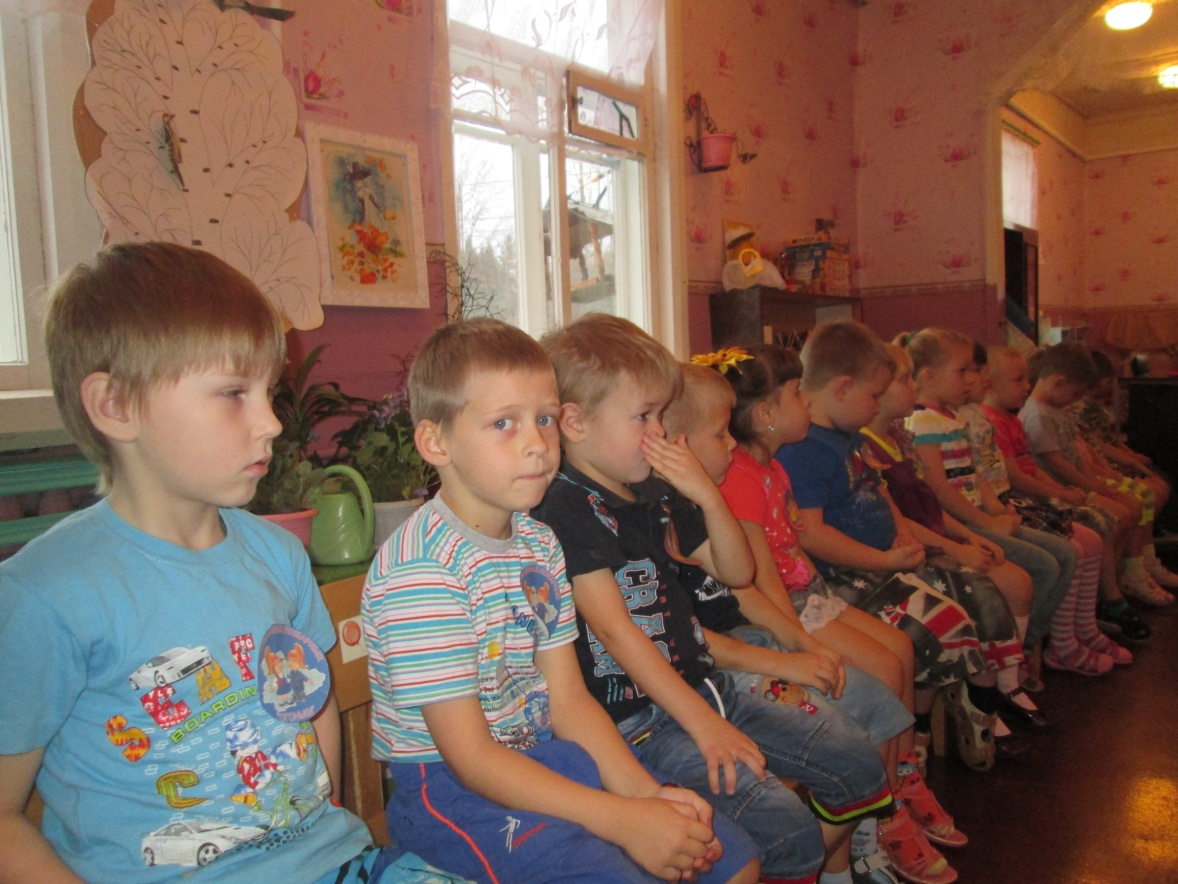 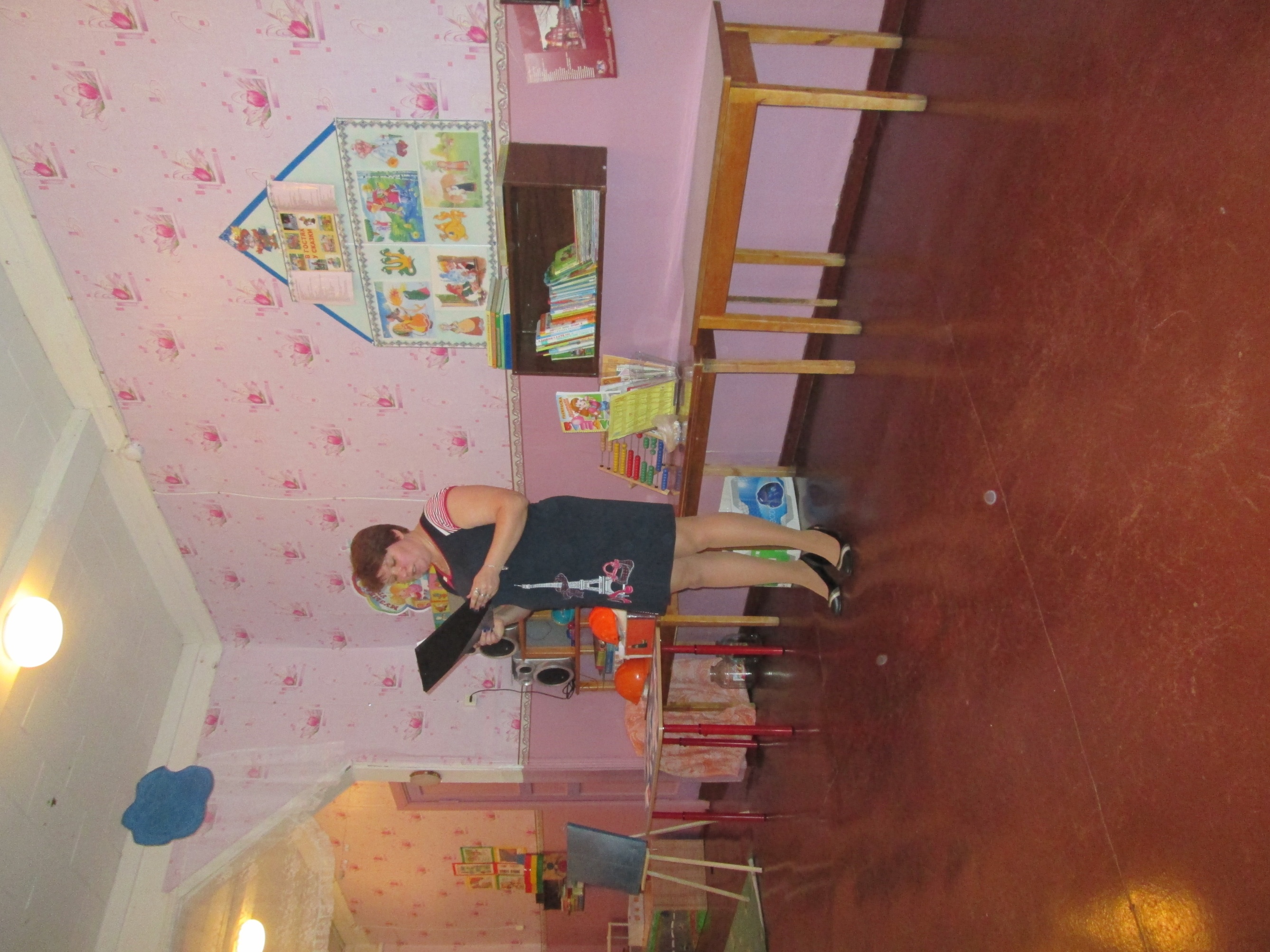 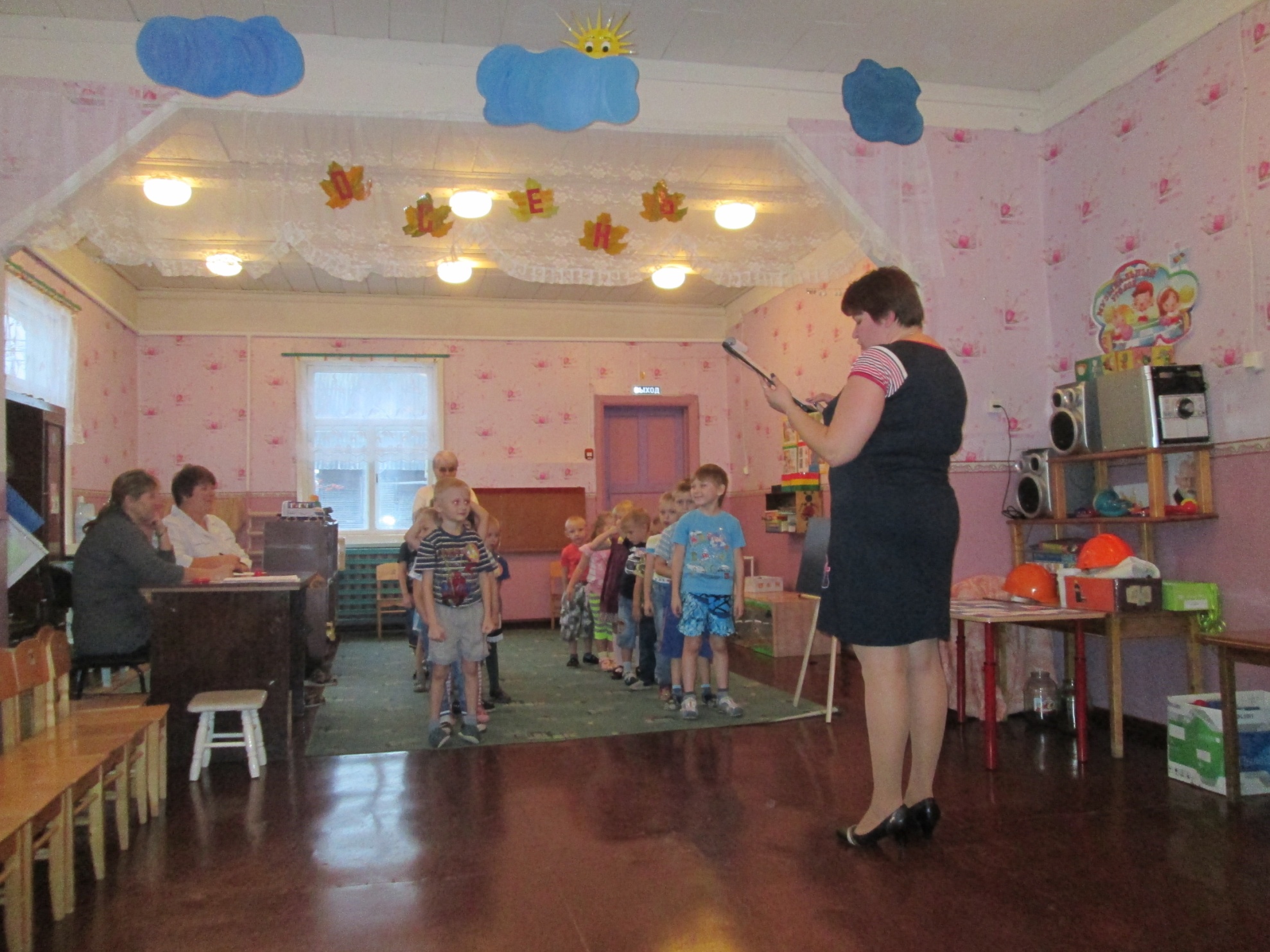 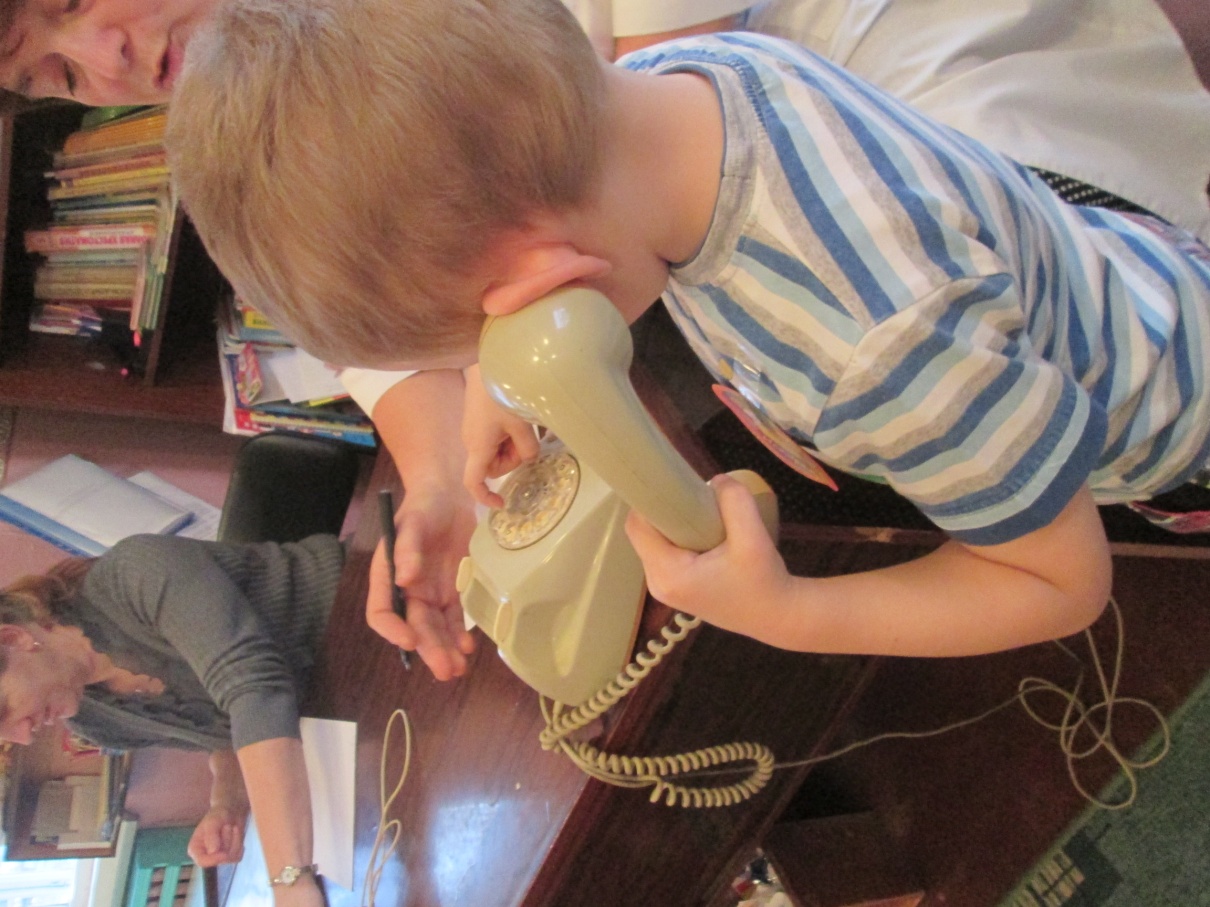 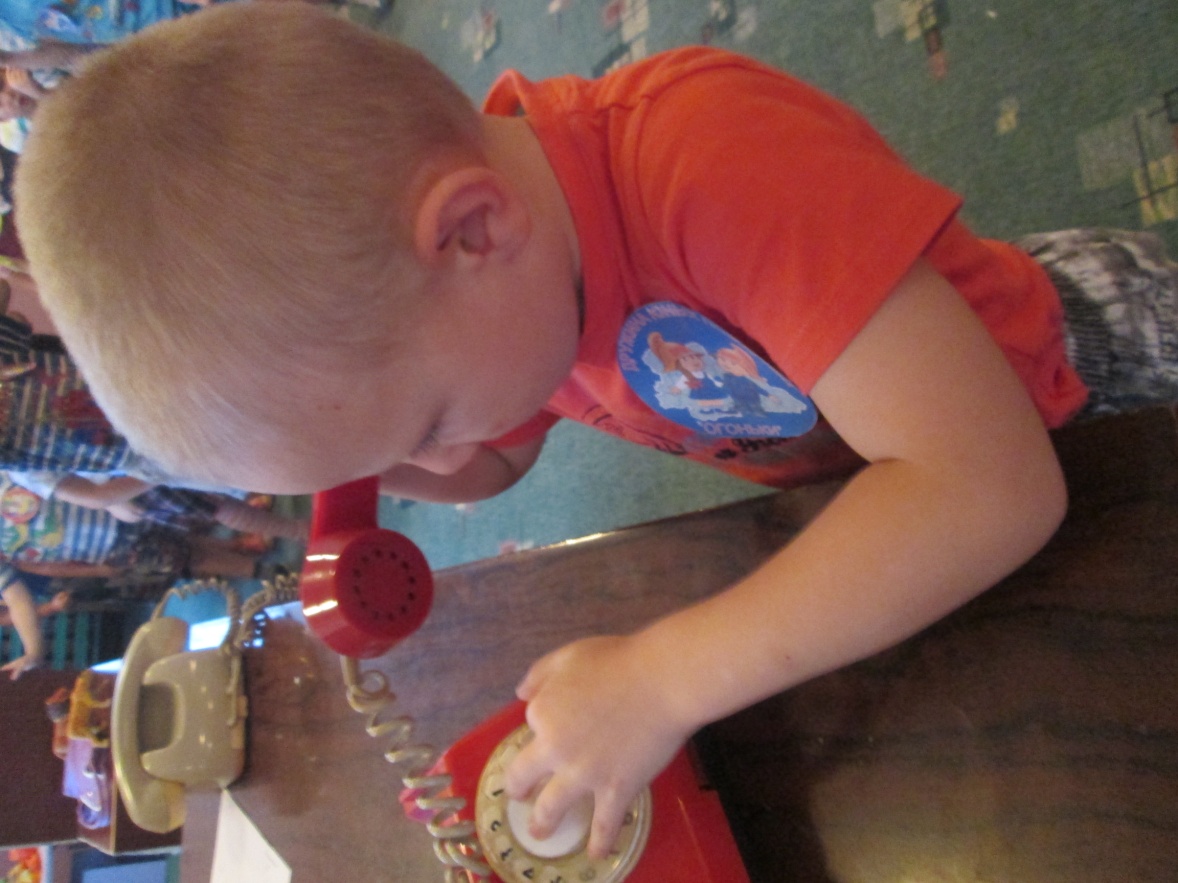 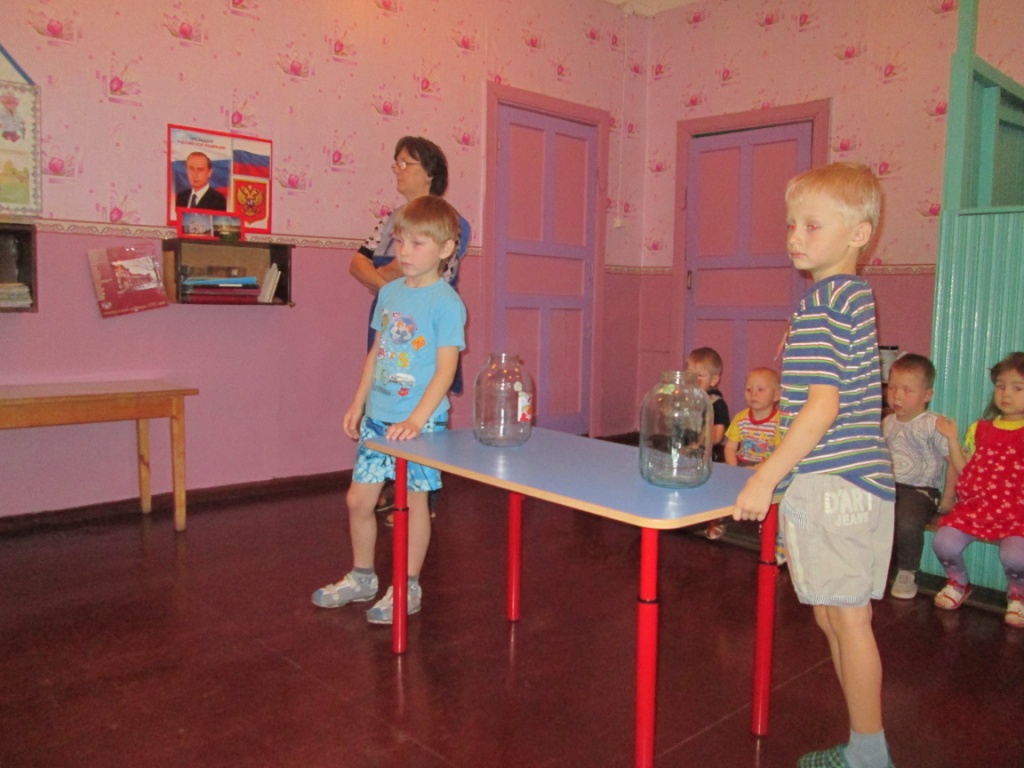 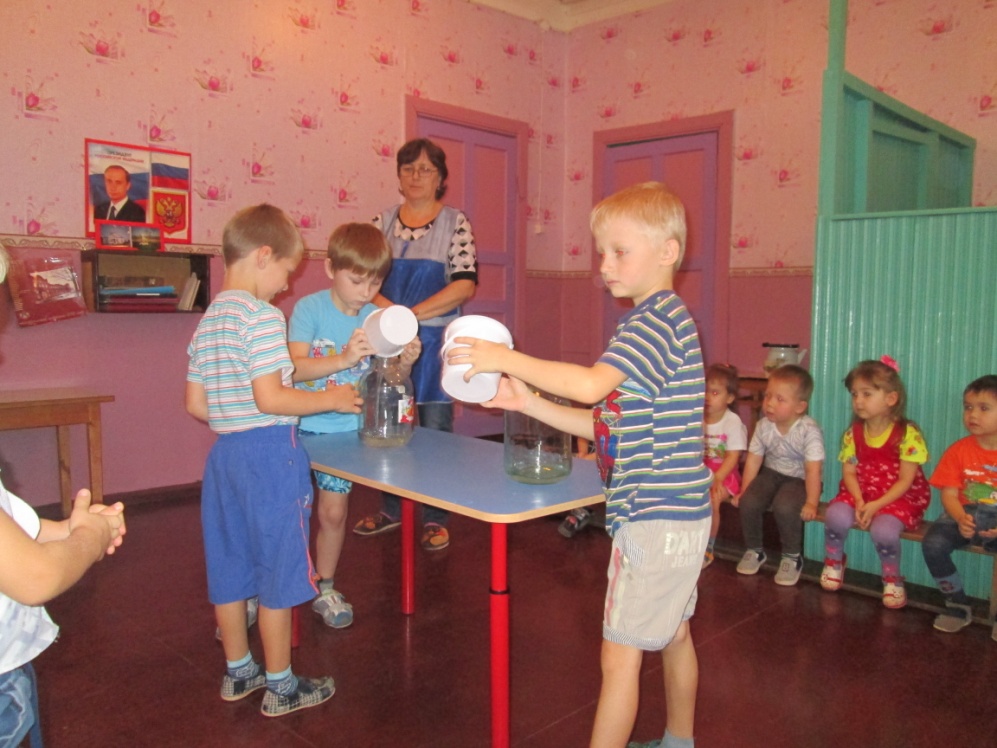 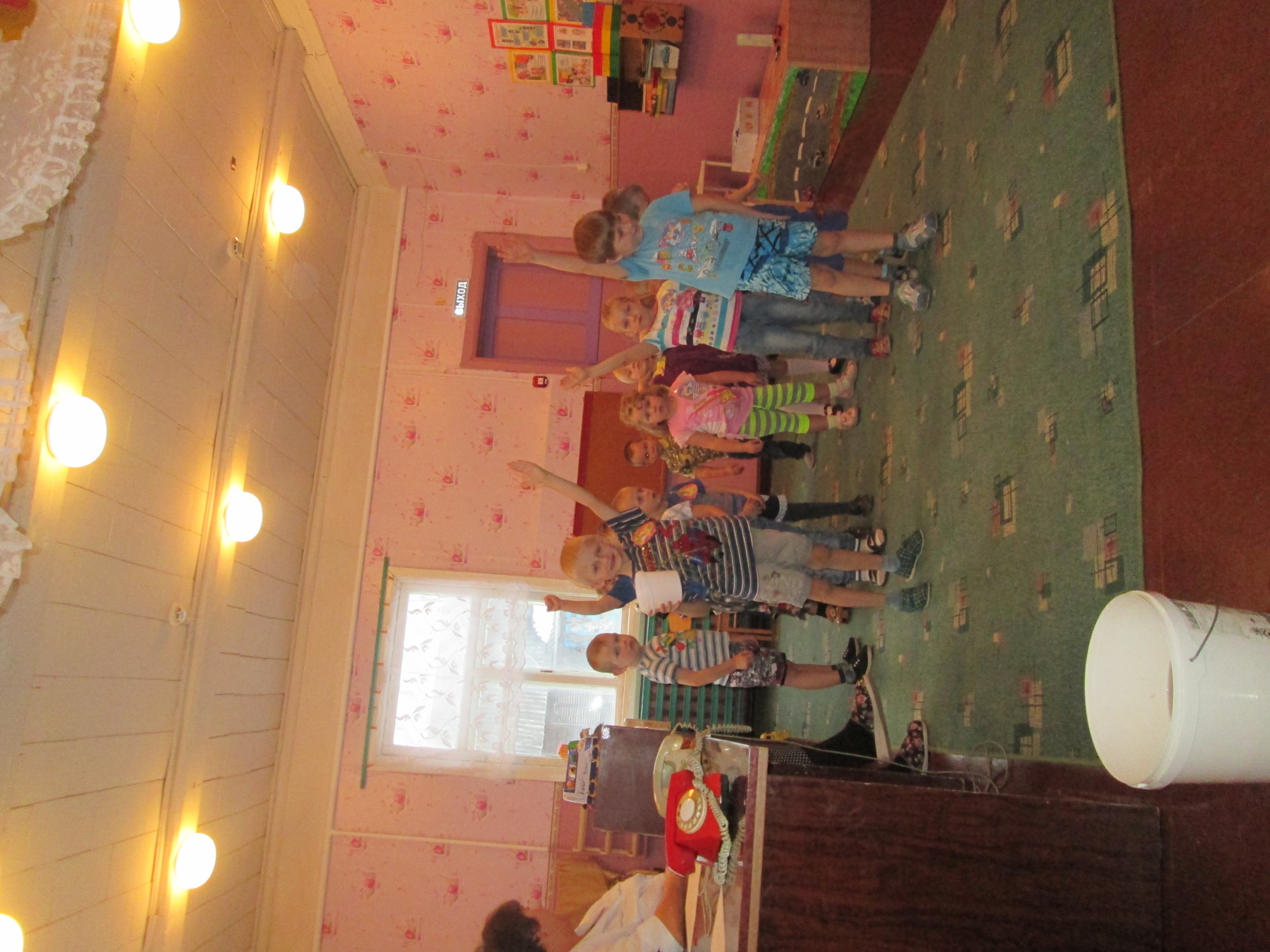 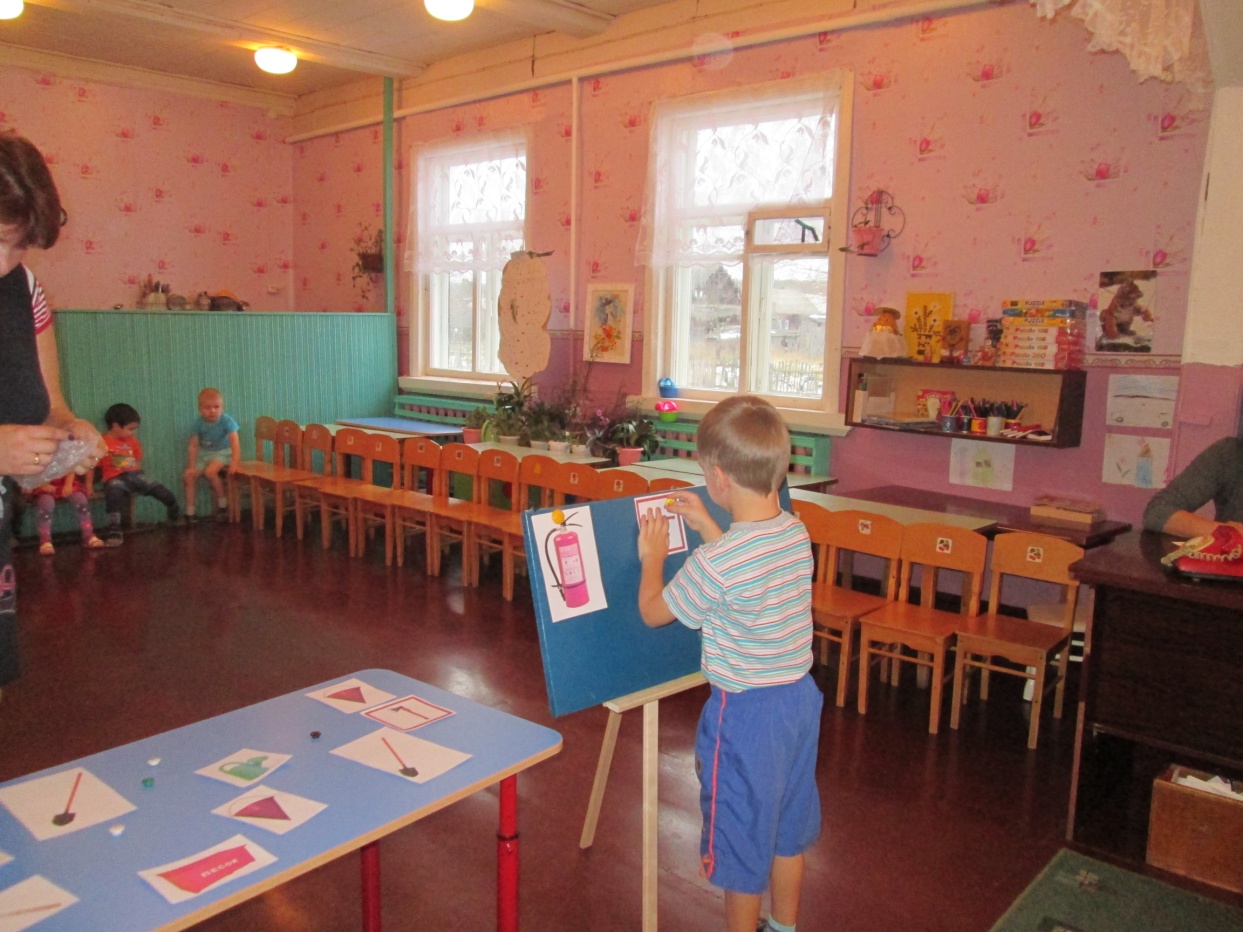 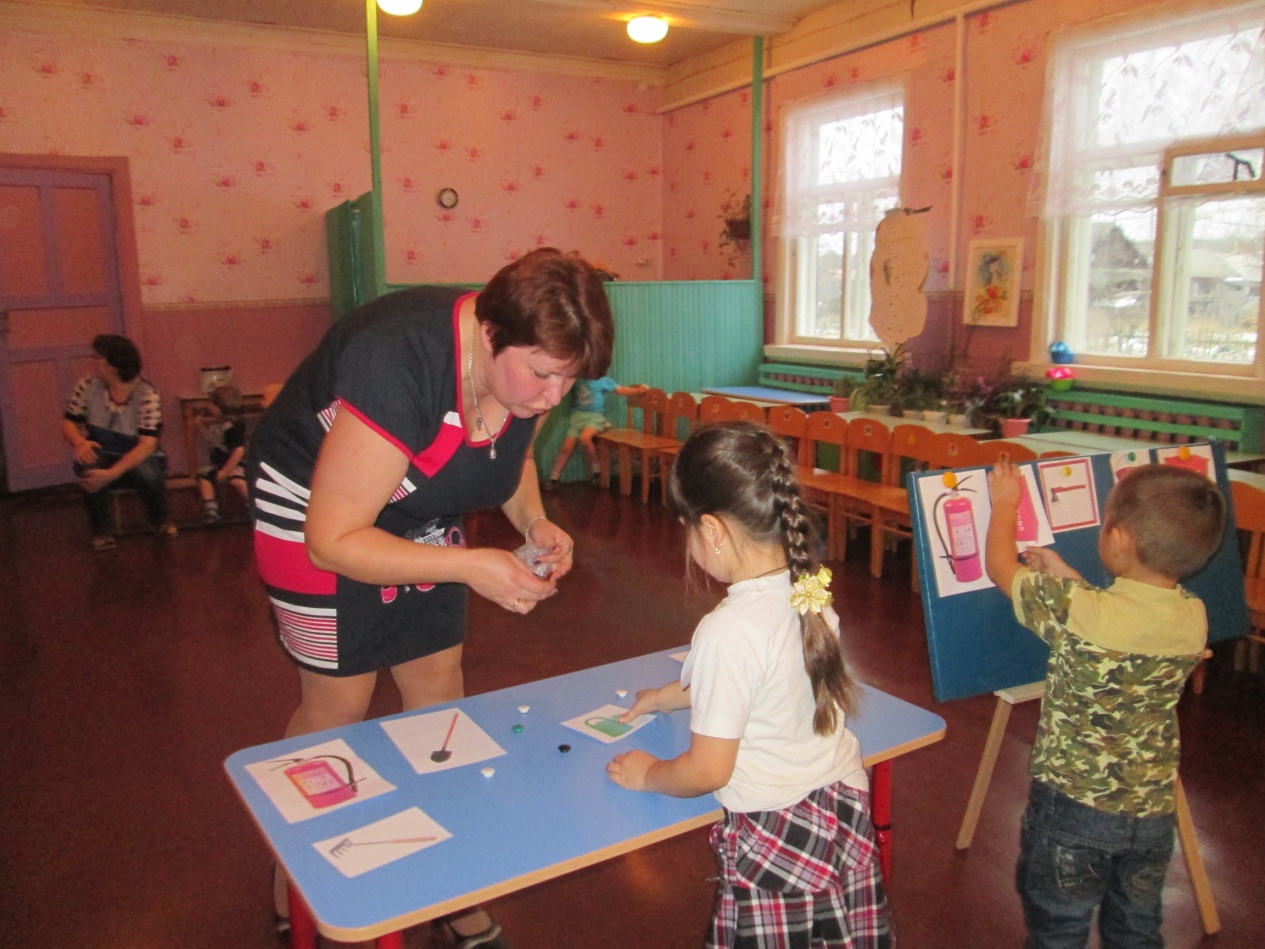 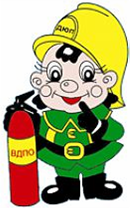 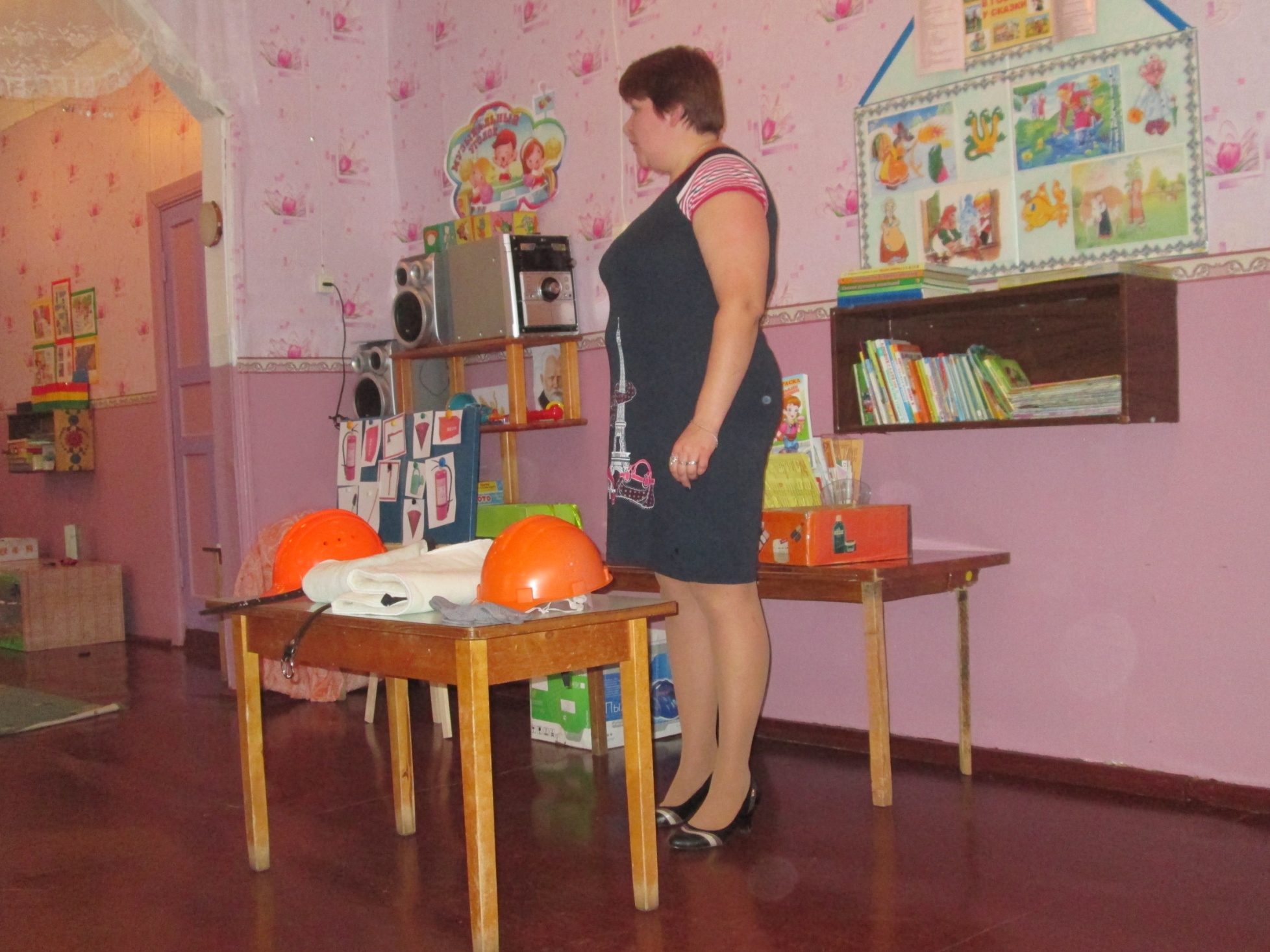 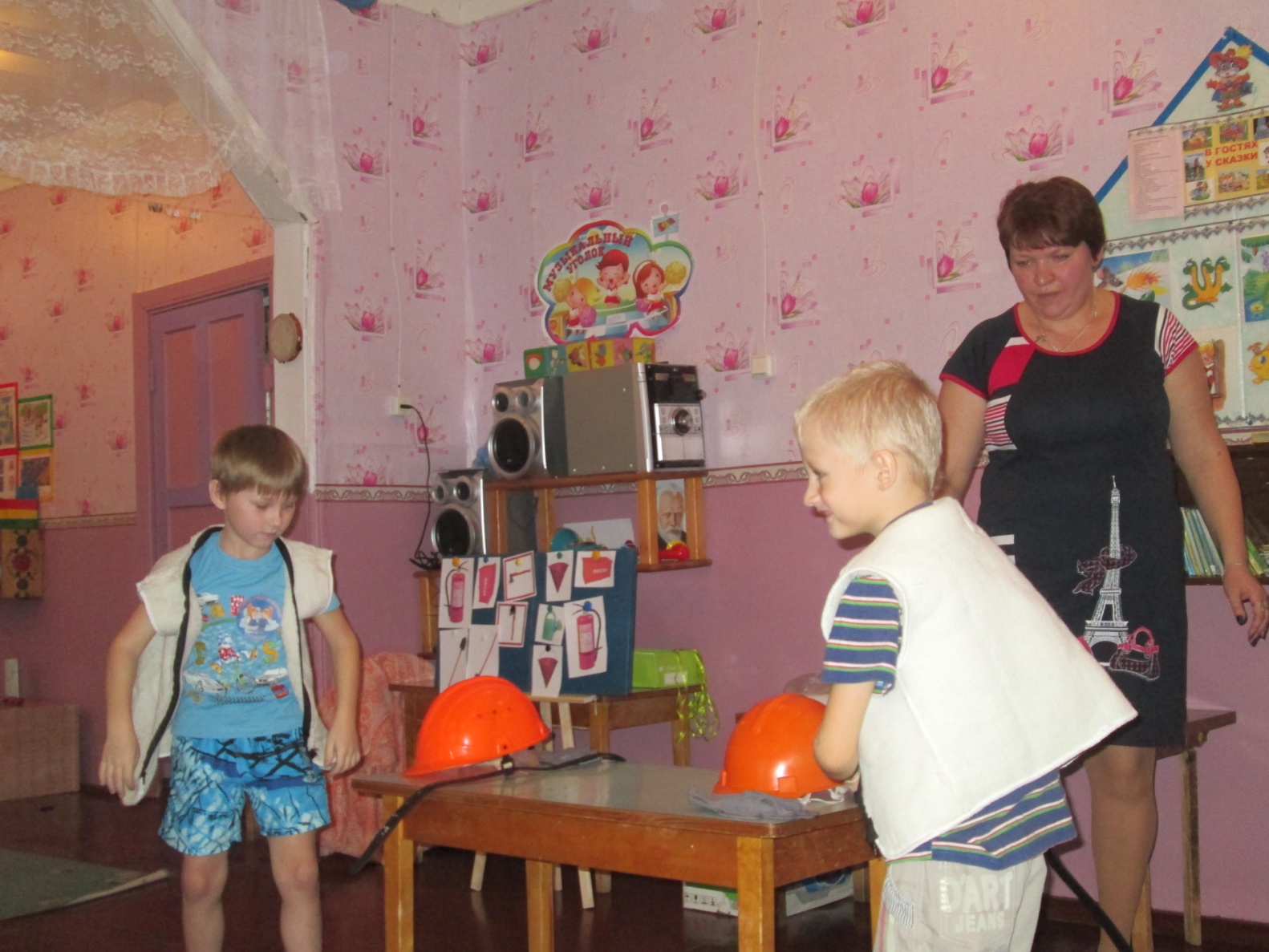 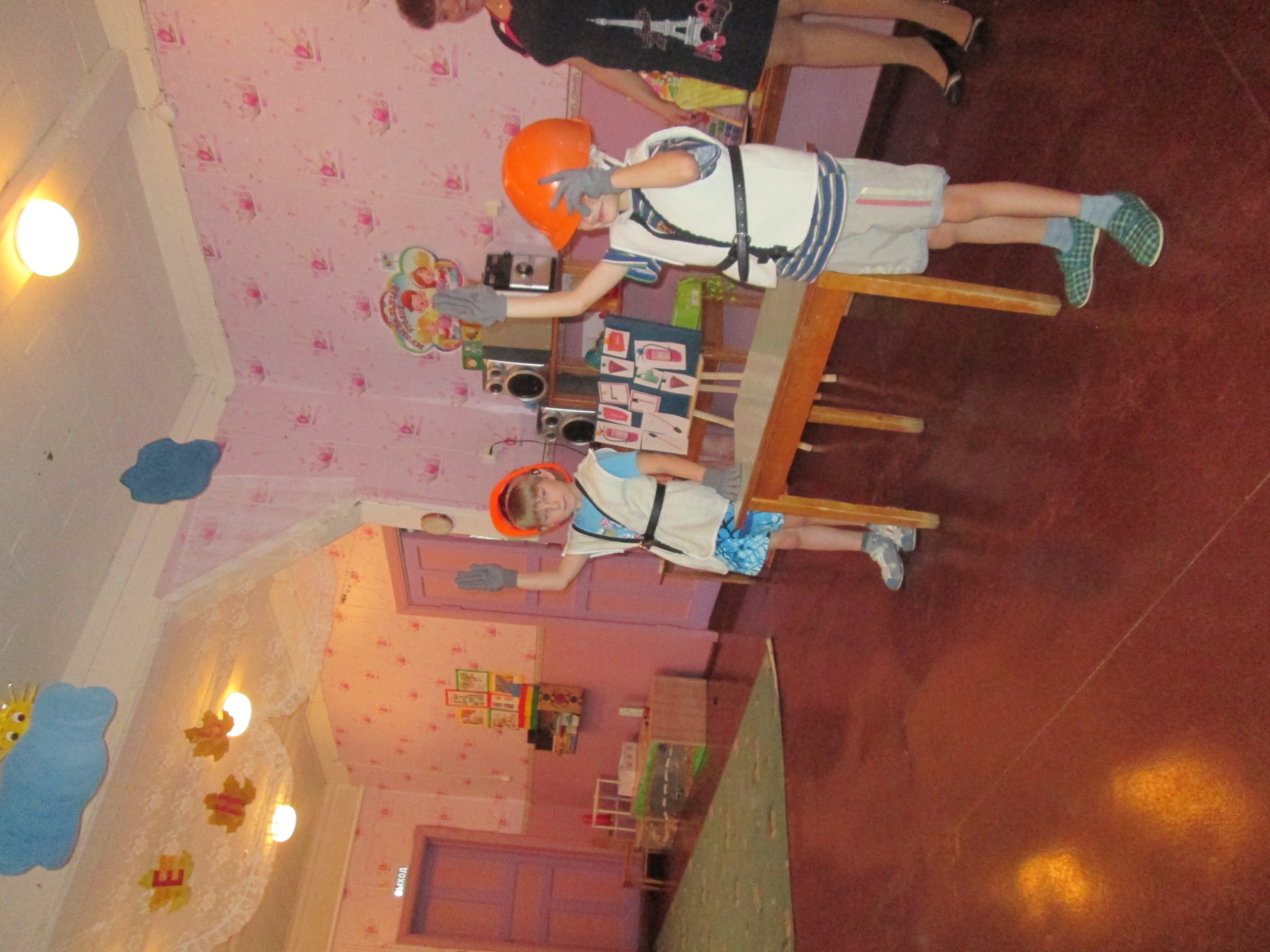 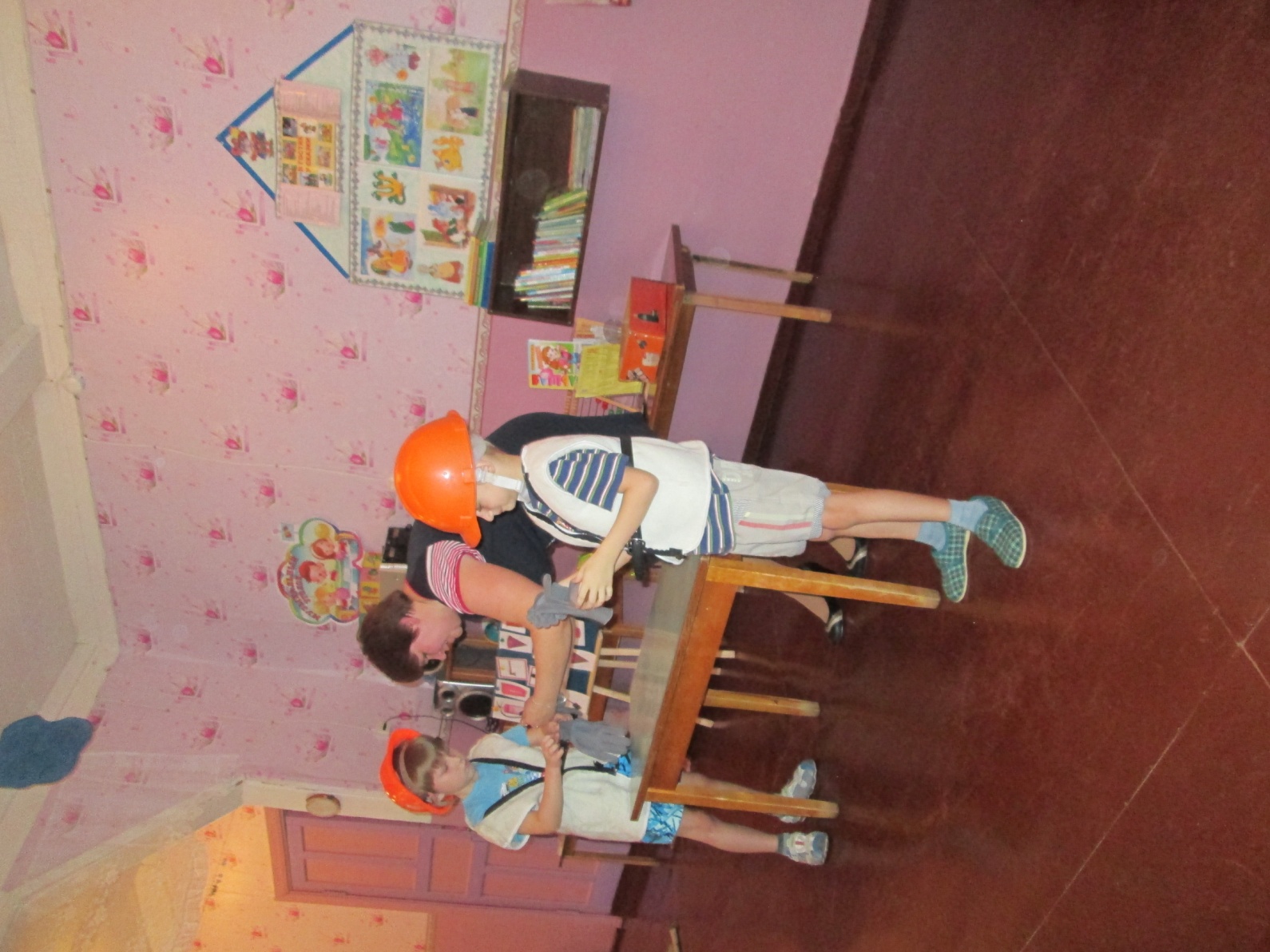 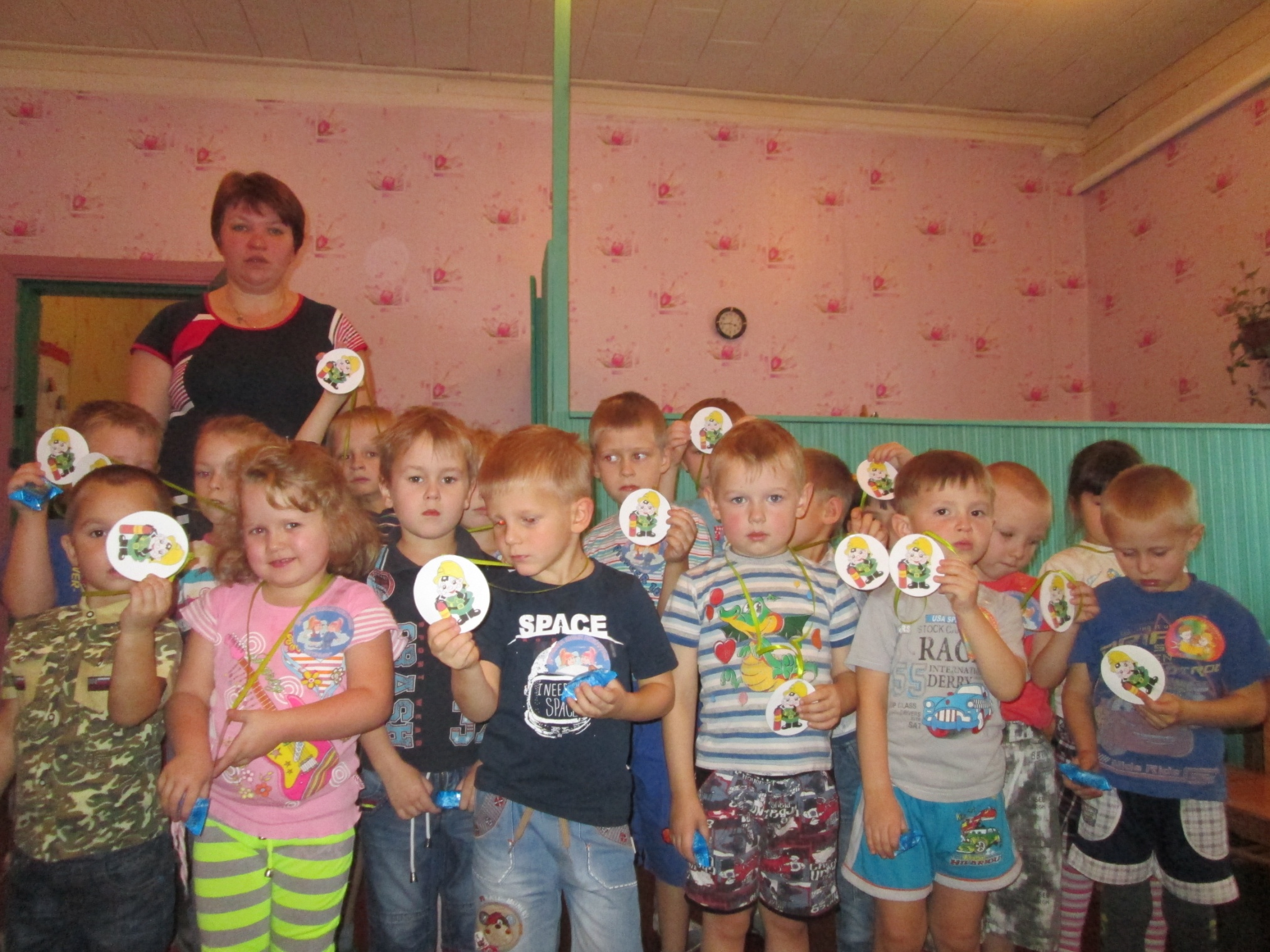